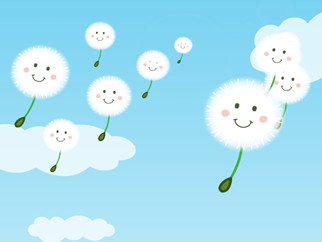 zhí  wù  mā   ma  yǒu bàn  fǎ
植物妈妈有办法
法
办法

书法

看法
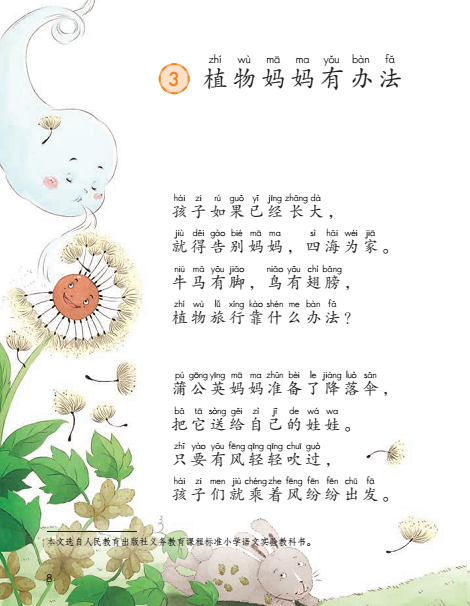 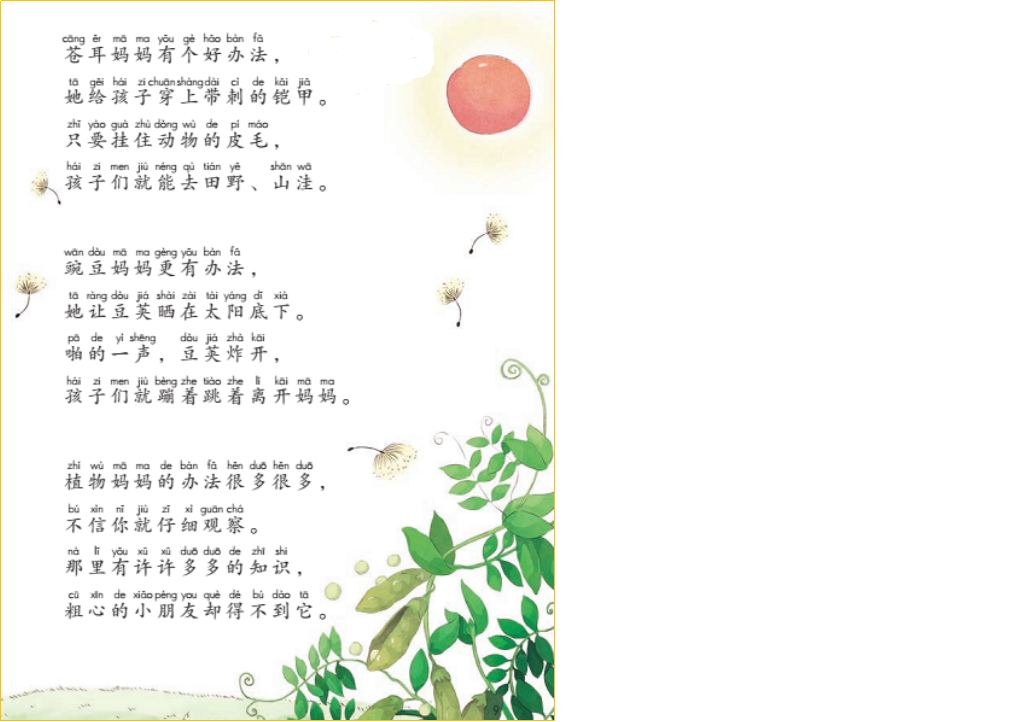 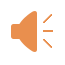 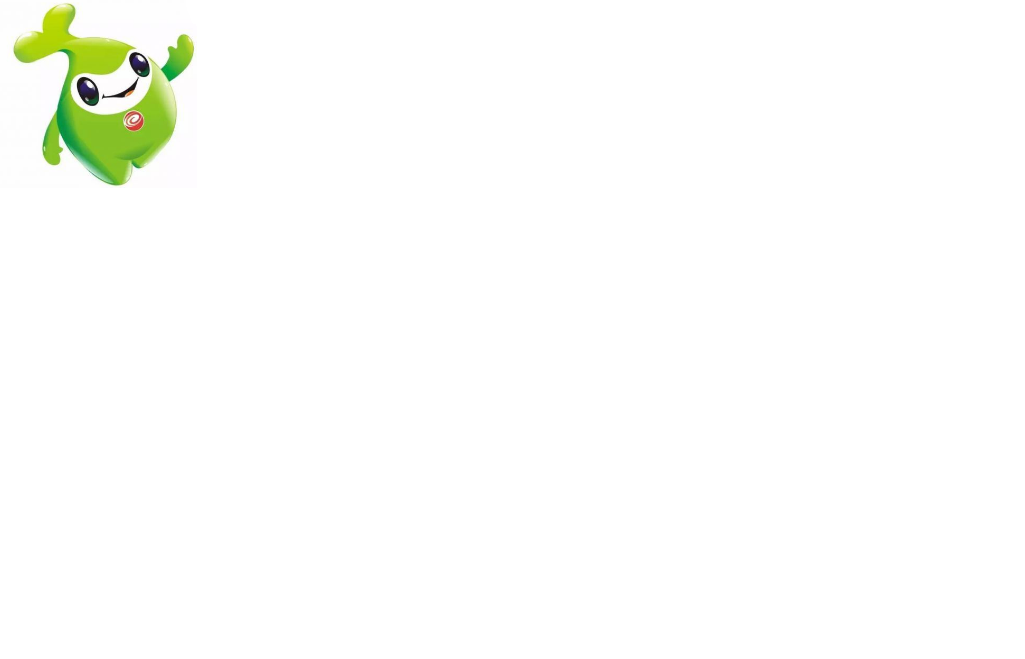 读书要求
1.第一遍：读准字音，读通句子，不明白的地方做上记号。
2.第二遍：用横线画出文中写到的植物和它们旅行的方法。
植物妈妈有办法
孩子如果已经长大，
就得告别妈妈，四海为家。
牛马有脚，鸟有翅膀，
植物旅行又用什么办法？

蒲公英妈妈准备了降落伞，
把它送给自己的娃娃。
只要有风轻轻吹过，
孩子们就乘着风纷纷出发。

苍耳妈妈有个好办法，
她给孩子穿上带刺的铠甲。 
只要挂住动物的皮毛，
孩子们就能去田野、山洼。
豌豆妈妈更有办法，
她让豆荚晒在太阳底下。
啪的一声，豆荚炸开，
孩子们就蹦着跳着离开妈妈。

植物妈妈的办法很多很多，
不信你就仔细观察。
那里有许许多多的知识，
粗心的小朋友却得不到它。
孩子如果已经长大，
就得告别妈妈，四海为家。
牛马有脚，鸟有翅膀，
植物旅行又用什么办法？
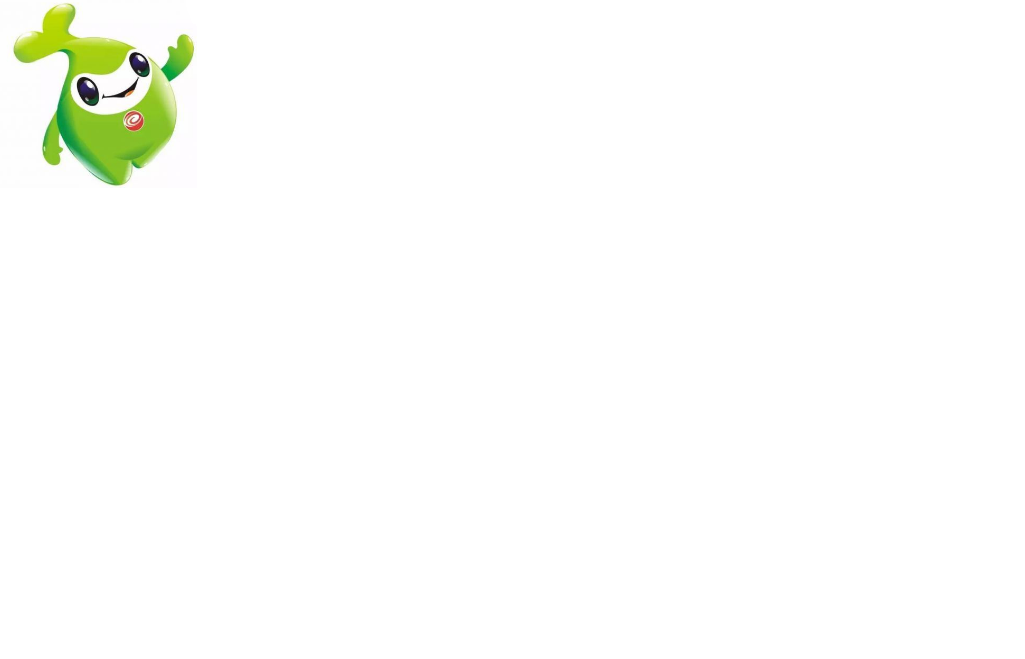 读一读，选择正确读音。
四海为家（wéi  wèi）
√
为国为民（wéi  wèi）
√
蒲公英妈妈准备了降落伞，
把它送给自己的娃娃。
只要有风轻轻吹过，
孩子们就乘着风纷纷出发。
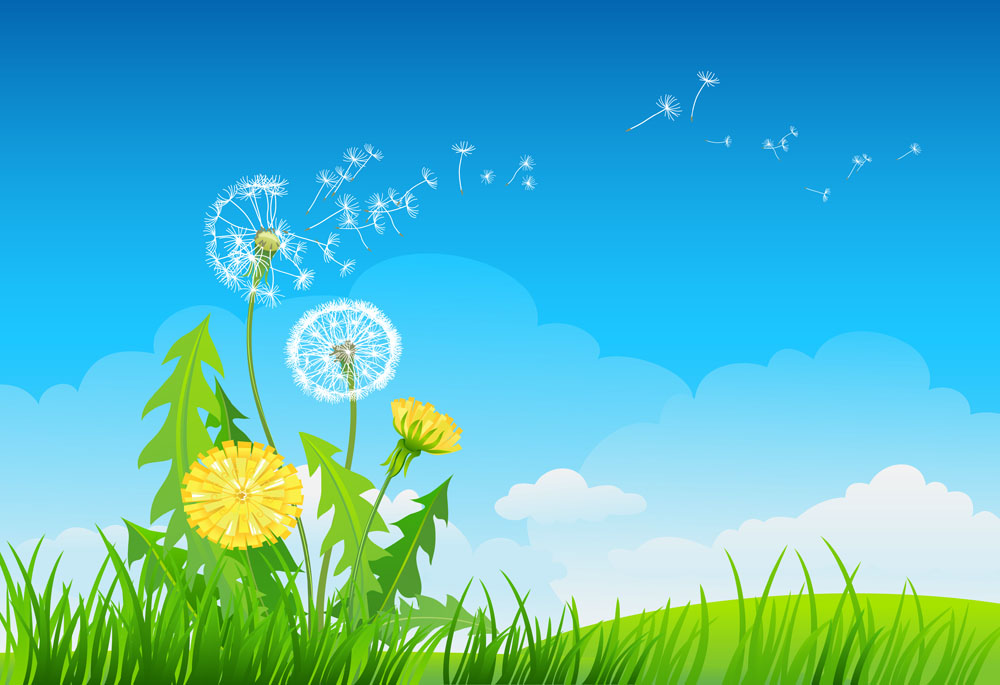 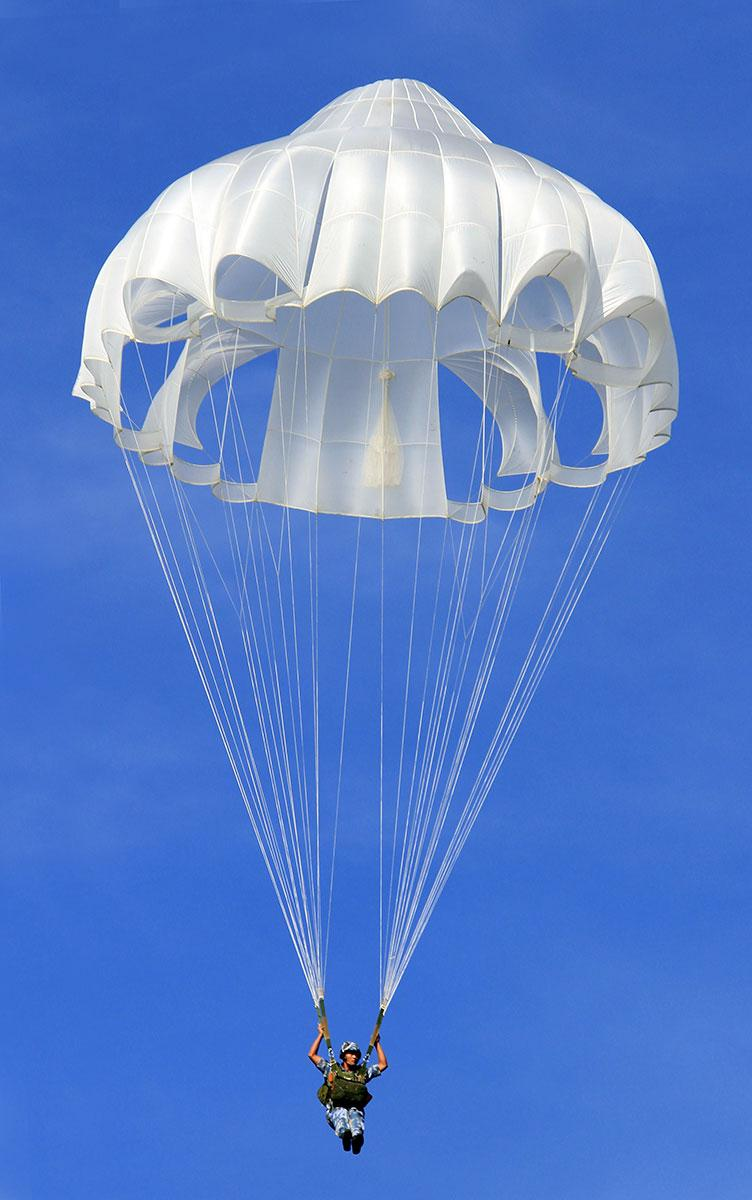 蒲公英
降落伞
苍耳妈妈有个好办法，
她给孩子穿上带刺的铠甲。 
只要挂住动物的皮毛，
孩子们就能去田野、山洼。
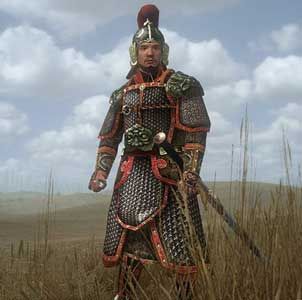 铠甲：古代战衣，上面缀有金属薄片，可以保护身体。
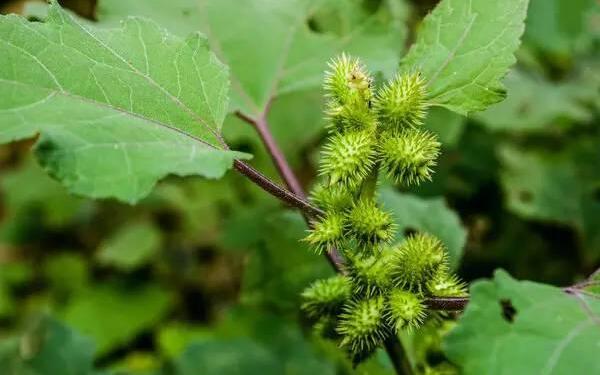 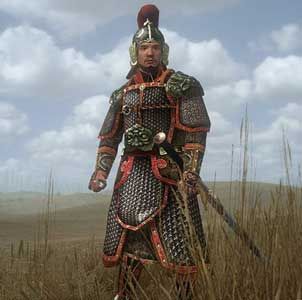 苍耳
铠甲
它
她
降落伞
蒲公英妈妈准备了降落伞，把它送给自己的娃娃。
苍耳妈妈
苍耳妈妈有个好办法，她给孩子穿上带刺的铠甲。
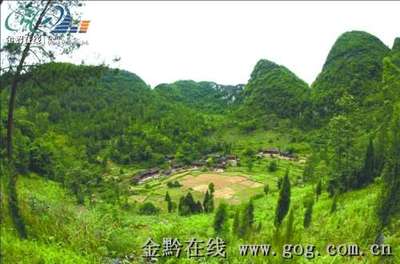 山洼
豌豆妈妈更有办法，
她让豆荚晒在太阳底下。
啪的一声，豆荚炸开，
孩子们就蹦着跳着离开妈妈。
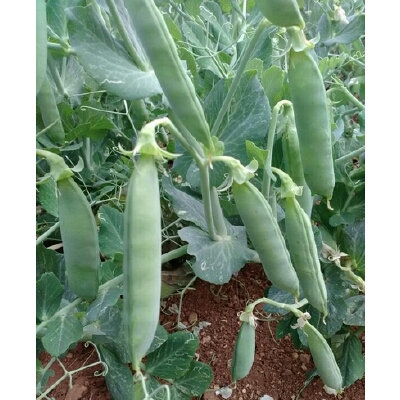 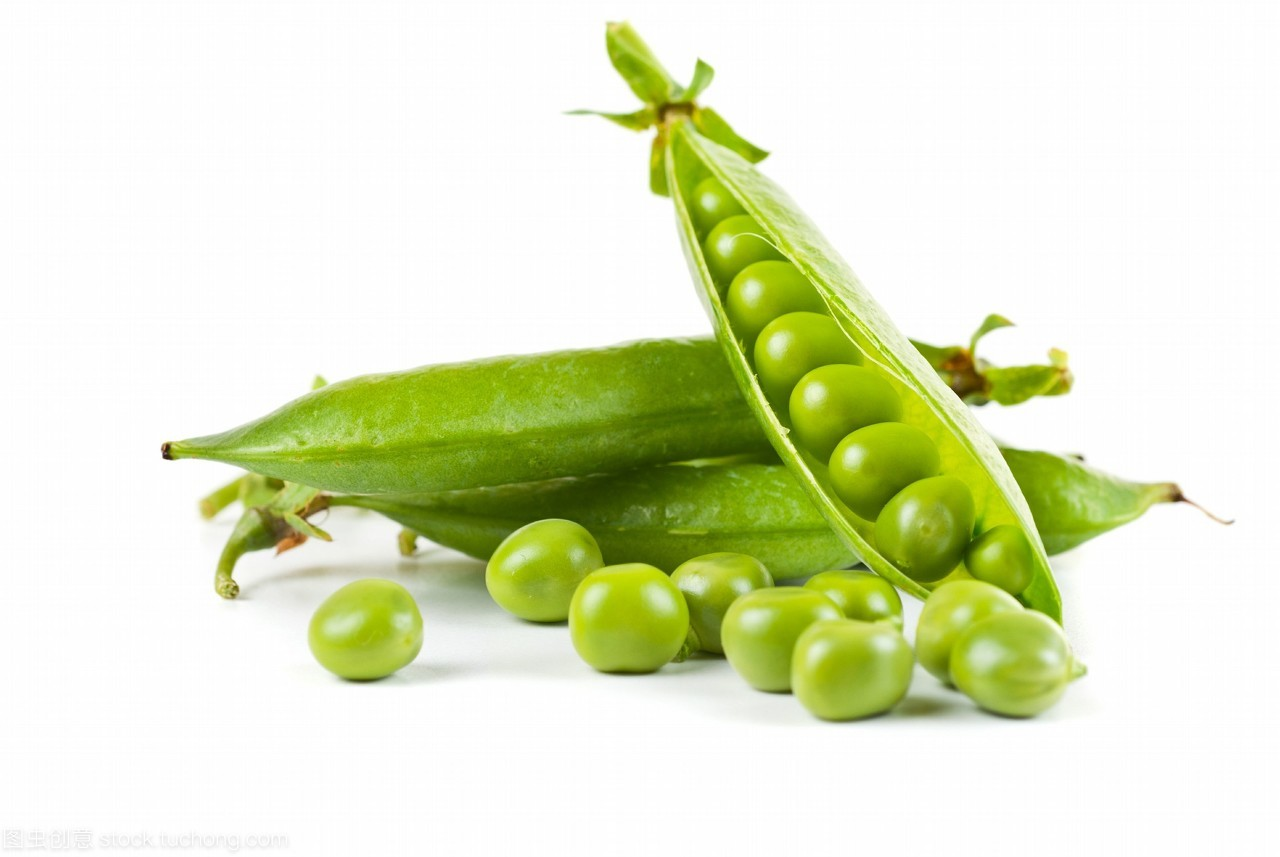 豆荚
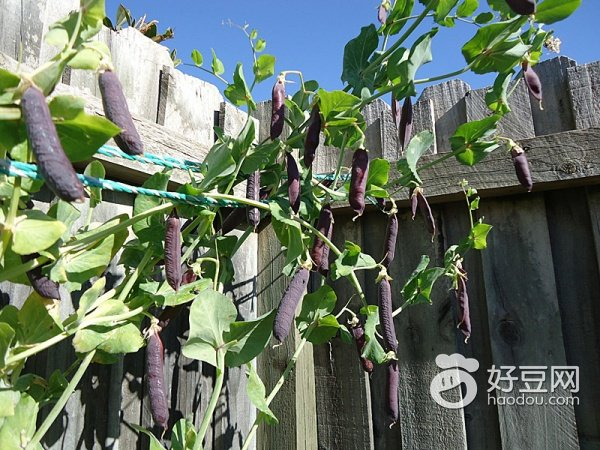 豌豆
植物妈妈的办法很多很多，
不信你就仔细观察。
那里有许许多多的知识，
粗心的小朋友却得不到它。
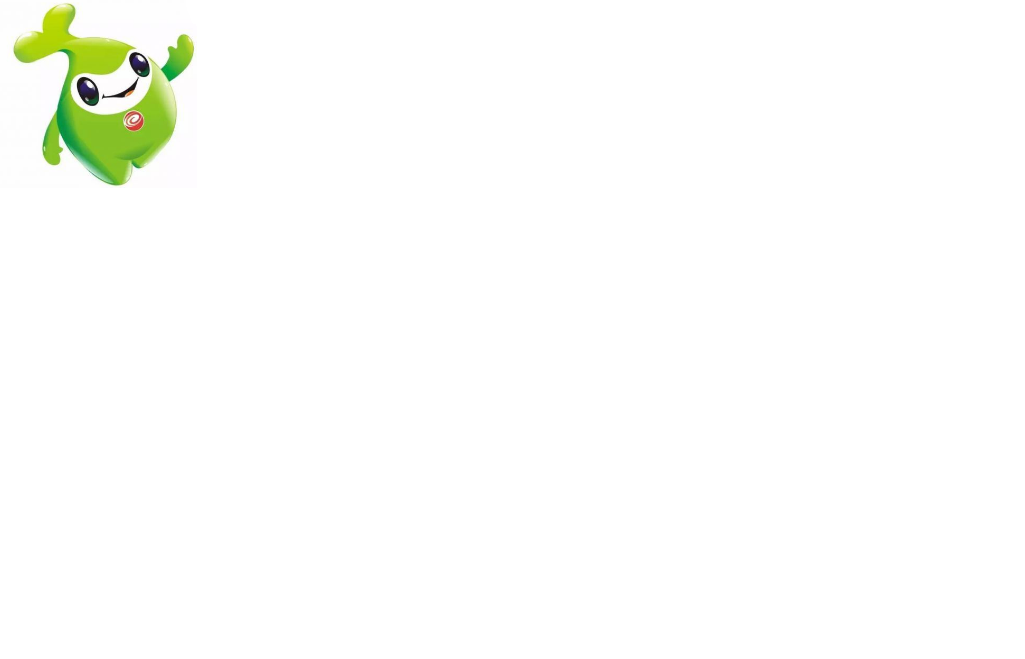 多音字
dé  得分  得意
得
děi 非得
de  飞得高
识
知
无知 知心 知己
识字  共识  学识
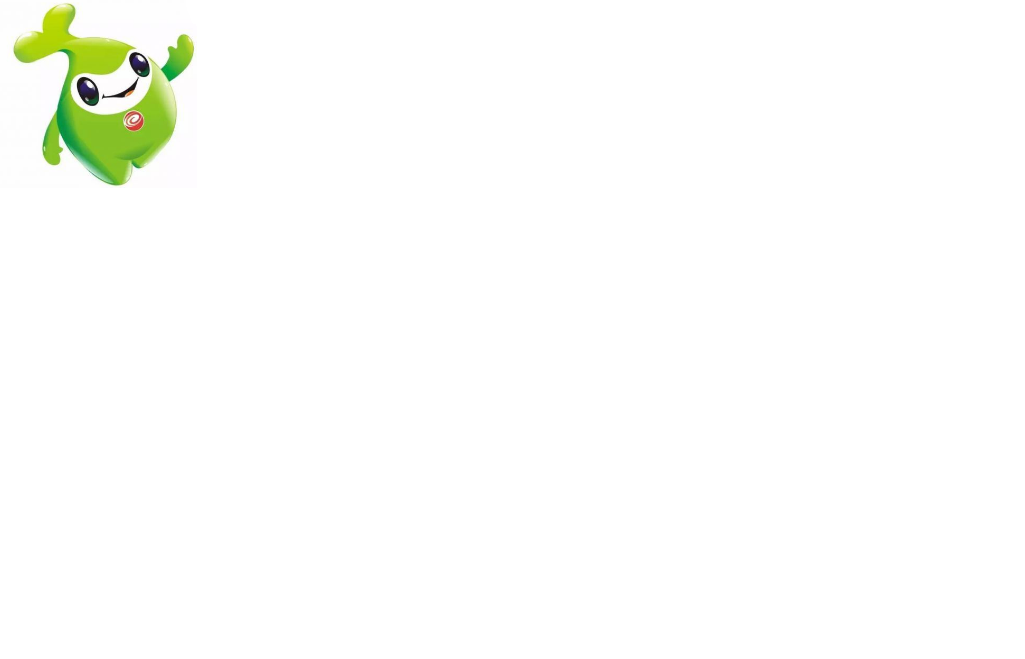 想一想，填一填。
1.课文写了（         ）、（       ）和（       ）送孩子旅行的三种办法。
蒲公英妈妈
豌豆妈妈
苍耳妈妈
2.我知道蒲公英娃娃旅行离不开（  ）。苍耳娃娃旅行离不开（     ）。豌豆娃娃旅行离不开（     ）。
风
动物
太阳
植物妈妈有办法
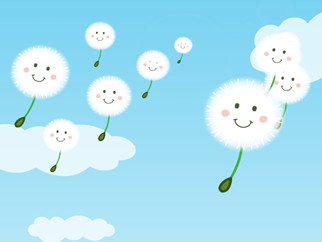 第二课时
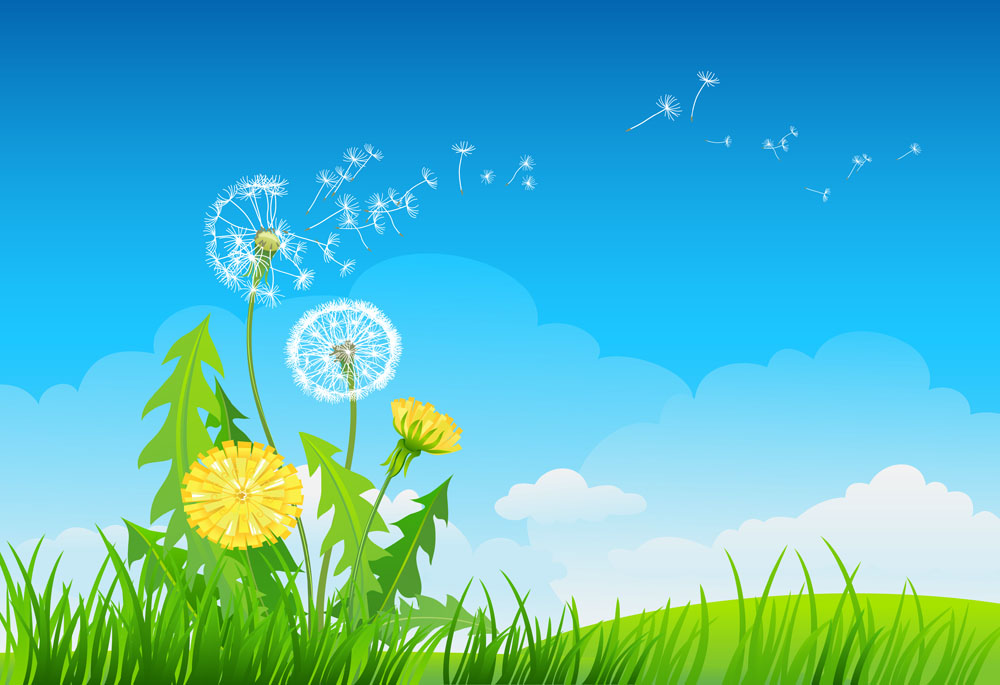 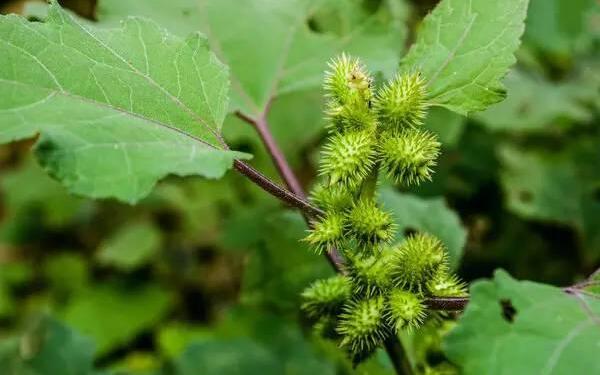 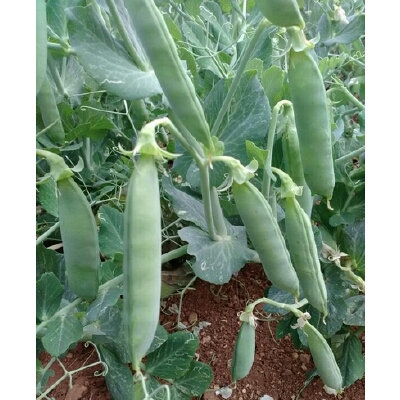 苍耳
豌豆
蒲公英
孩子如果已经长大，
就得告别妈妈，四海为家。
牛马有脚，鸟有翅膀，
植物旅行又用什么办法？
指什么地方都可以当作自己的家
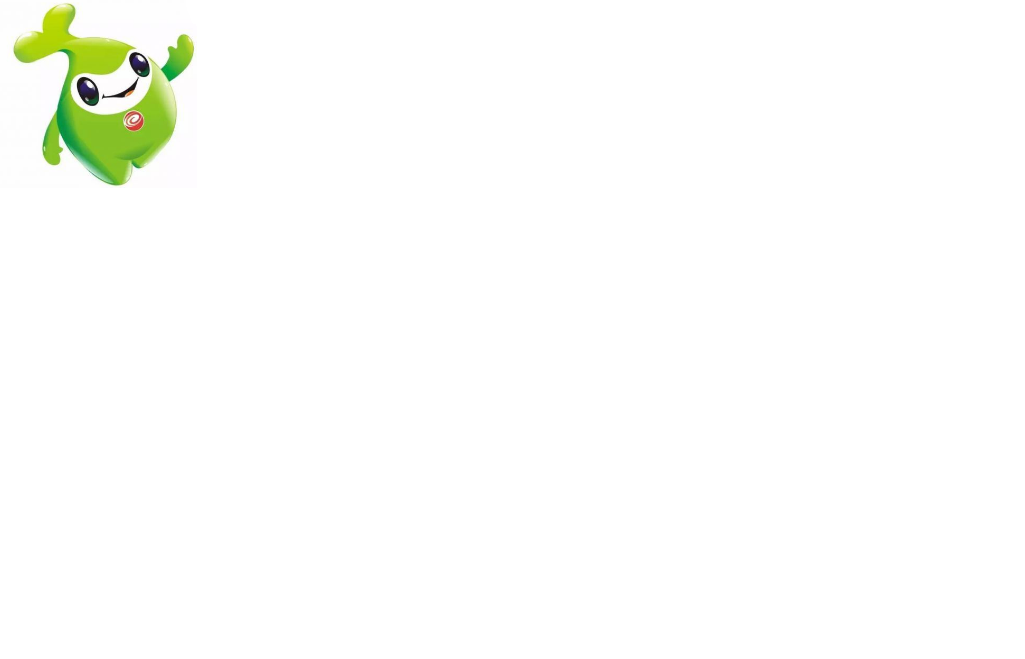 想一想：这句话中的“孩子”说的是谁？
植物妈妈的孩子：小种子
如
如果

如同

胆小如鼠
脚
手脚

脚心

山脚
自由读2-4自然段，划出你喜欢的植物妈妈传播小种子的方法，读给同伴听。
蒲公英
苍耳
豌豆
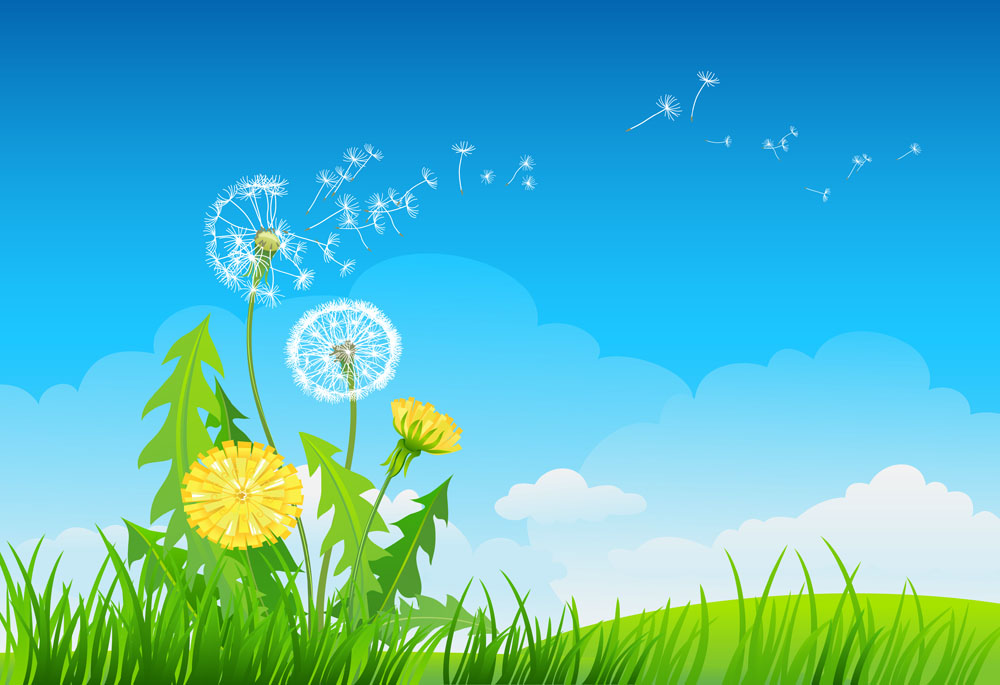 蒲公英妈妈准备了降落伞，
把它送给自己的娃娃。
只要有风轻轻吹过，
孩子们就乘着风纷纷出发。
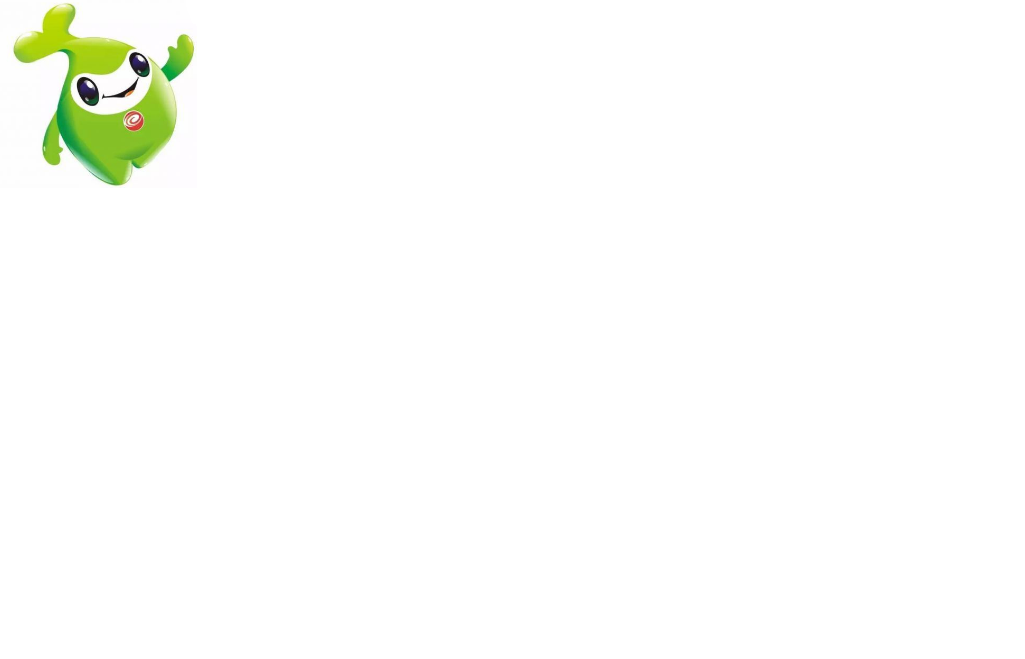 比一比
只要有风轻轻吹过，孩子们就乘着风纷纷出发。
只要有风轻轻吹过，孩子们就乘着风出发。
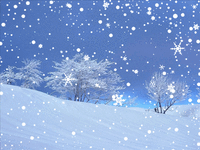 （    ）纷纷（             ）。
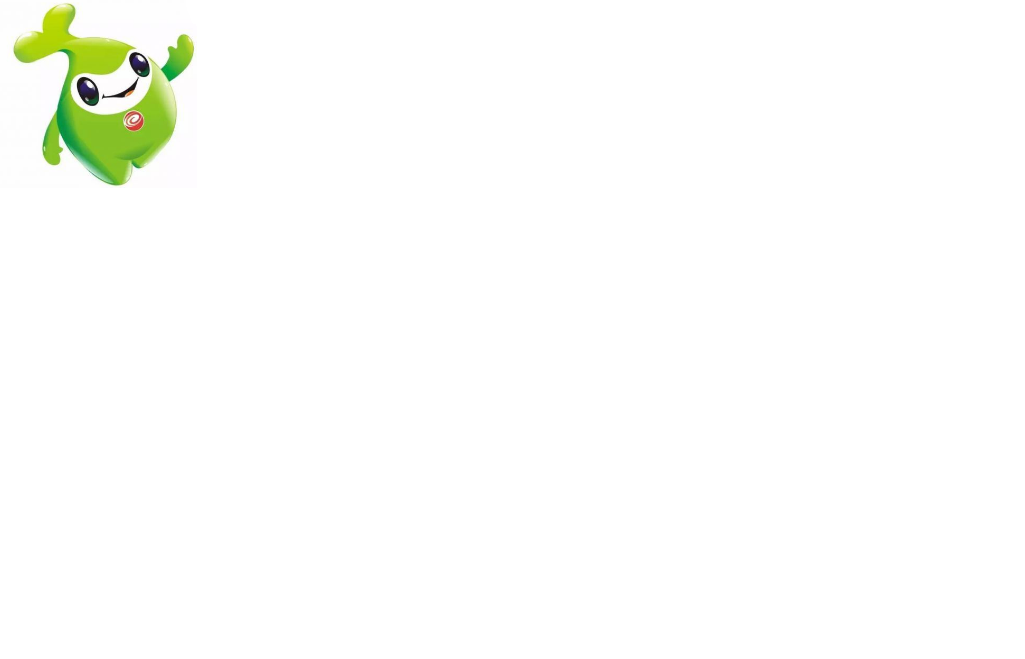 想一想
如果，
我就是蒲公英娃娃，
我想乘着风出发去（   ），
（                   ）。
四海为家
蒲公英娃娃会感谢谁给他准备奇妙的旅行？
蒲公英妈妈
风
娃
娃娃

女娃

男娃
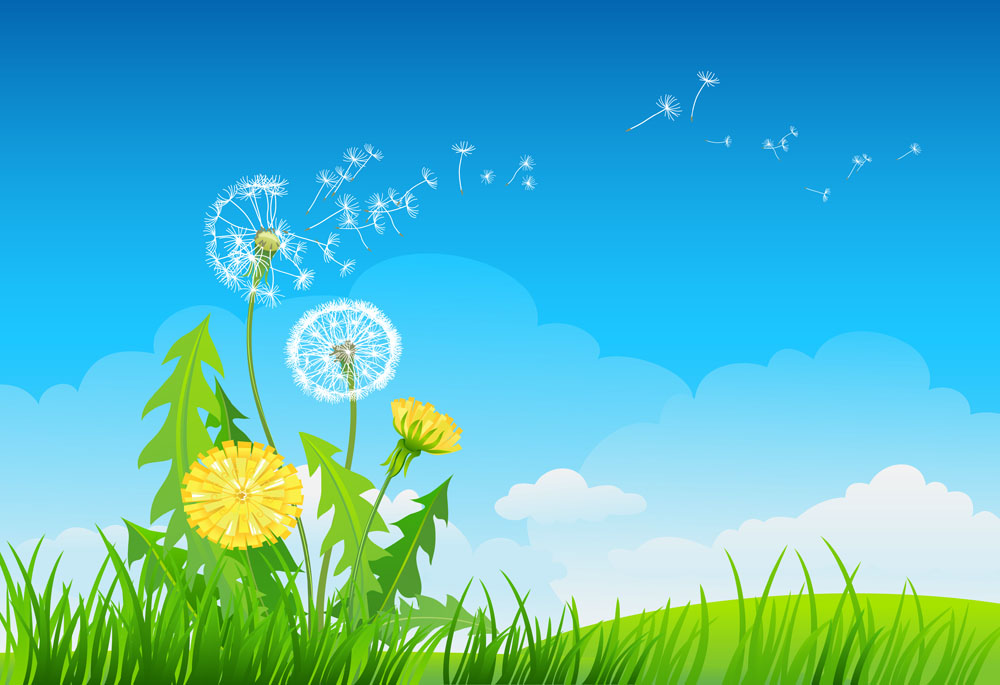 蒲公英妈妈准备了降落伞，
把它送给自己的娃娃。
只要有风轻轻吹过，
孩子们就乘着风纷纷出发。
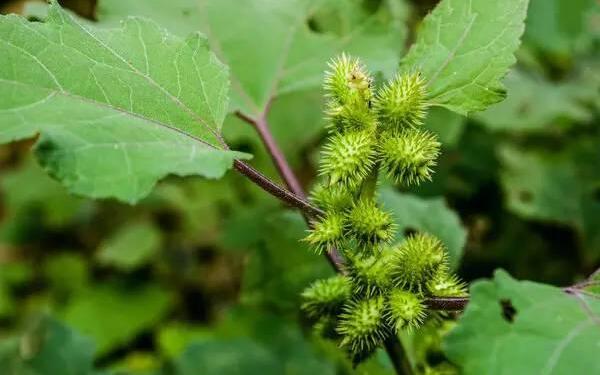 苍耳妈妈有个好办法，
她给孩子穿上带刺的铠甲。 
只要挂住动物的皮毛，
孩子们就能去田野、山洼。
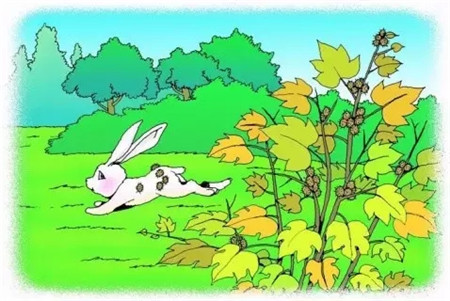 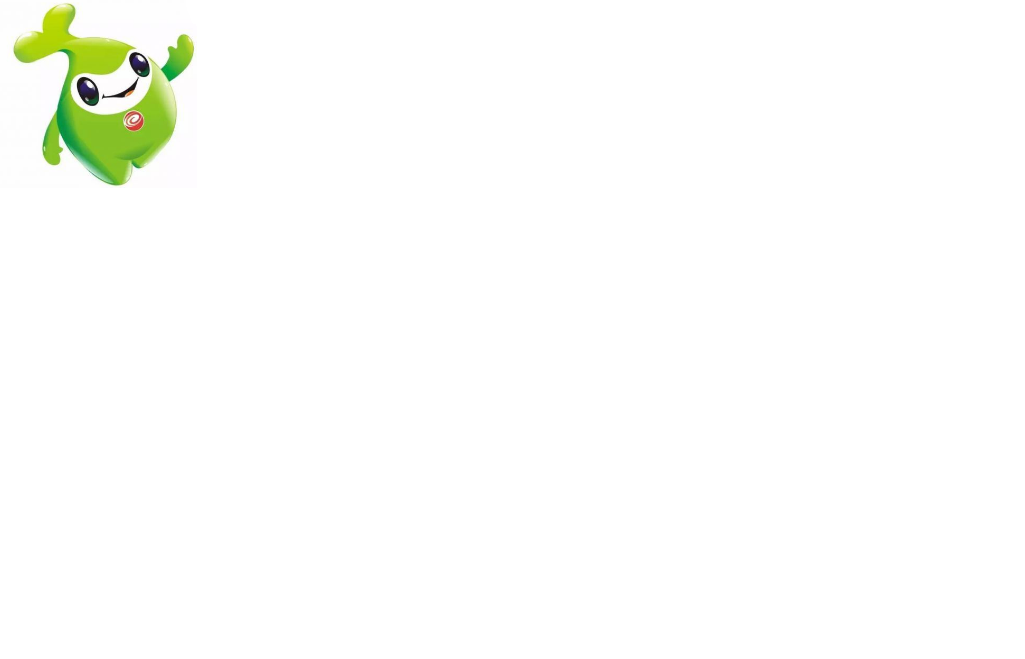 想一想
苍耳娃娃会感谢谁给他准备奇妙的旅行？
苍耳妈妈
动物
白毛

毛巾

毛竹

毛衣
毛
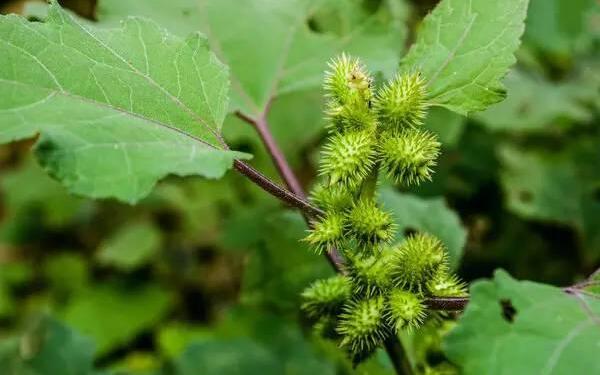 苍耳妈妈有个好办法，
她给孩子穿上带刺的铠甲。 
只要挂住动物的皮毛，
孩子们就能去田野、山洼。
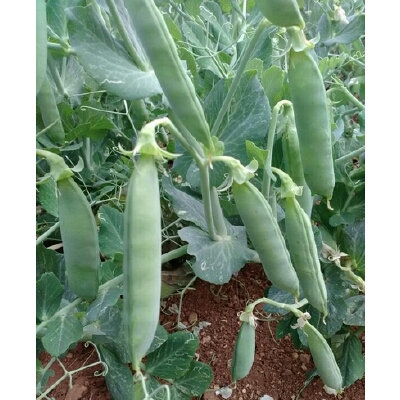 豌豆妈妈更有办法，
她让豆荚晒在太阳底下。
啪的一声，豆荚炸开，
孩子们就蹦着跳着离开妈妈。
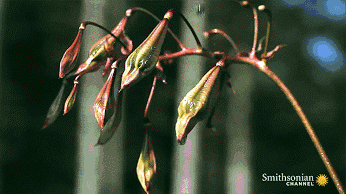 炸开的（   ）
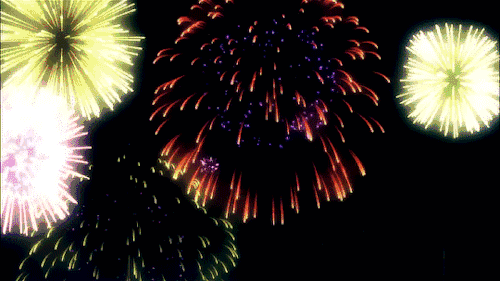 炸开的（   ）
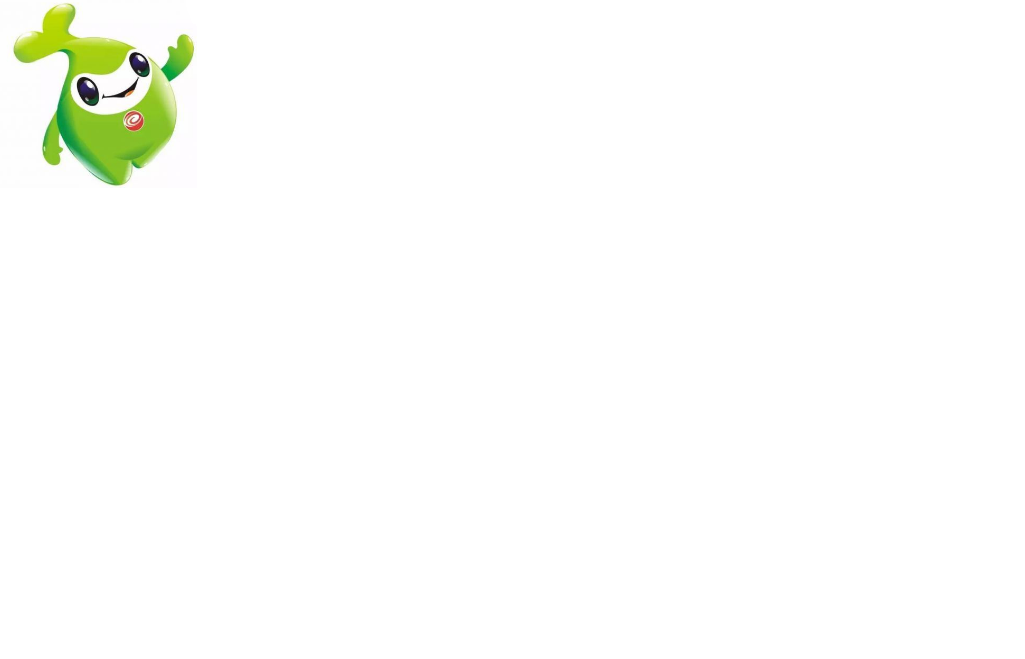 想一想
豌豆娃娃会怎样感谢妈妈和太阳？
妈妈，感谢你（                  ）。

太阳，感谢你（                  ）。
更
更好

更多

更上一层楼
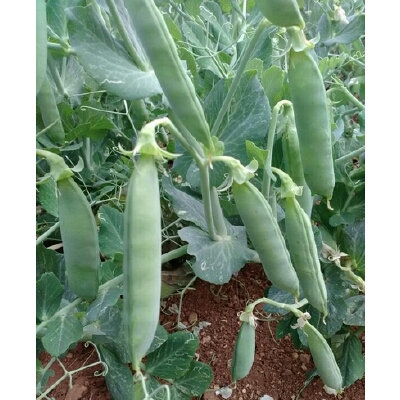 豌豆妈妈更有办法，
她让豆荚晒在太阳底下。
啪的一声，豆荚炸开，
孩子们就蹦着跳着离开妈妈。
植物妈妈的办法很多很多，
不信你就仔细观察。
那里有许许多多的知识，
粗心的小朋友却得不到它。
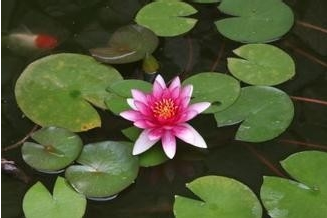 睡莲：靠水传播种子
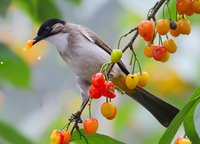 樱桃：靠鸟传播种子
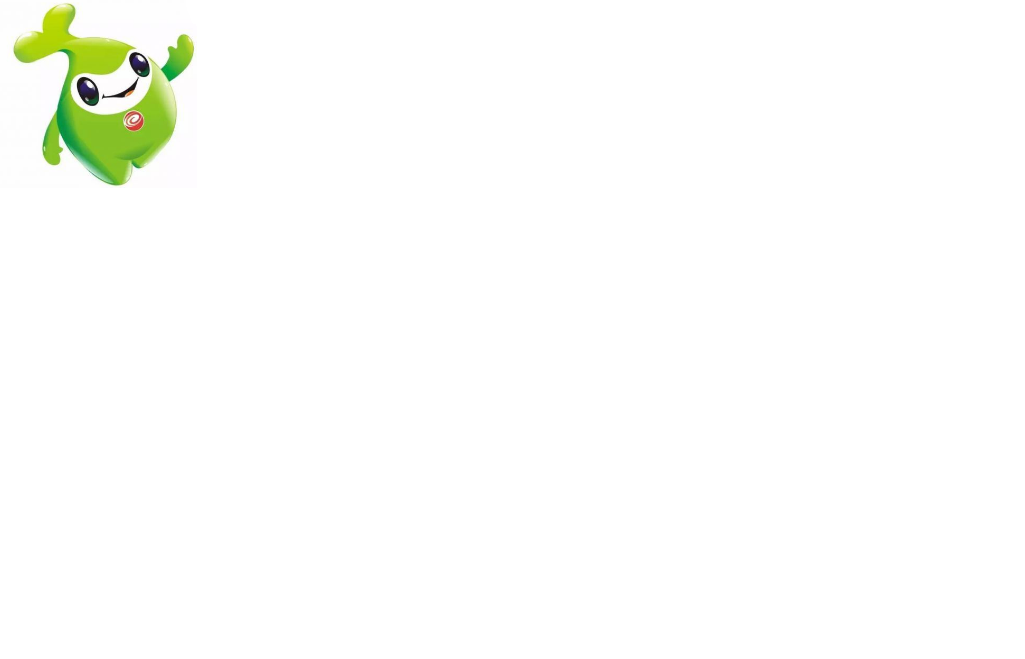 推荐阅读
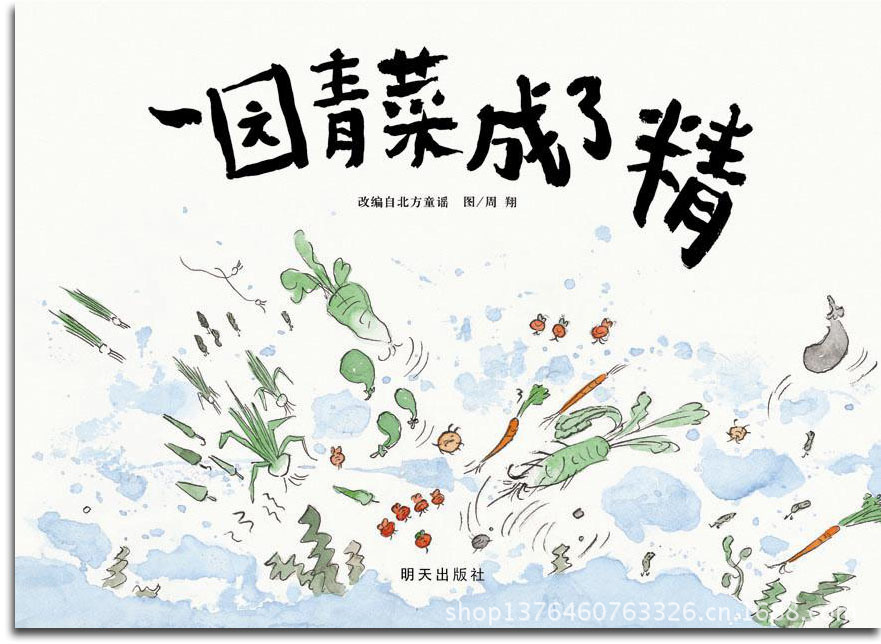 图/周翔